UNIT TWO
ACCOUNTING CONCEPTS AND CONVENTIONS
WHAT ARE ACCOUNTING CONCEPTS & CONVENTIONS?
ACCOUNTING CONCEPTS
Rules of accounting that should be
followed in the preparation of all account
and financial statements.
Example: every transactions employ
the double entry system ie.
For every debit entry there is a
credit entry.
ACCOUNTING CONVENTIONS
Guidelines that arise from the practical
application of accounting principles. An
accounting convention is not a legally-binding
practice; rather, it is a generally-accepted
convention based on customs, and is designed
to help accountants overcome practical
problems that arise out of the preparation of
financial statements. As customs change, so to
will accounting conventions.
ACCOUNTING CONCEPTS & CONVENTIONS
Students are to research the list of concepts &
conventions and come prepare to explain what
the respective accounting concepts &
conventions are (use examples}.
ACCOUNTING CONCEPTS & CONVENTIONS
GOING CONCERN
ACCURALS
PRUDENCE
CONSISTENCY
HISTORIC COSTS
MONEY MEASUREMENT
MATERIALITY
REALIZATION
OBJECTIVITY
BUSINESS ENTITY
DUALITY

USE EXAMPLES WHERE POSSIBLE.
WHAT IS A GOING CONCERN?
Applies only to limited liability companies {those companies listed on the stock exchange}. These companies will continue to be in business in the foreseeable future, even after the current shareholders are no longer alive.
Example Grace Kennedy & Co. will continue
in business even after the current
shareholders / owners are no longer alive.

Sole traders and partnerships are excluded. They are not going concern.
WHAT ARE ACCURALS?
Revenues and expenses are recorded
when they occur and not when the cash
is received or paid out. 

Example: both credit sales and purchases are
included in the calculation of profit / loss.
WHAT IS PRUDENCE?
Meaning revenues and profits are
not anticipated. Only realized profits
with reasonable certainty are
recognized in the profit and loss
account.
However, provisions is made for all
known expenses and losses whether it is
known for certain or estimated.


This treatment minimizes the
reported profits and assets values.
EXAMPLES
Fixed assets must be depreciated over
their useful economic life.

The provision of doubtful debt should be
made.
WHAT IS CONSISTENCY?
CONSISTENCY CONCEPT: once
an accounting method has been chosen,
that method should be used unless there
is a sound reason to do otherwise.

Example using the horizontal or vertical
method to prepare the income statement and
balance sheet.
WHAT ARE HISTORIC COSTS?
HISTORIC COSTS: the actual cost paid for
an asset, and not its current market value.

Fixed assets are recorded in the accounting books at historic costs.

Example: In 2013 CMI purchased building in Port
Royal for JA$11,000,000. In 2014, the value of the
property is JA$12,000,000. In the co’s book of 2014, JA$11m is recorded and not JA$12m.
WHAT IS MONEY MEASUREMENT?
MONEY MEASUREMENT: process by
which all transactions are recorded in
monetary terms. 

It provides a common unit of measurement
Market conditions, technology changes, and
management efficiency will not be disclosed in
the accounts.
WHAT IS REALIZATION?
Meaning revenues should be recognized when
the major economic is completed.

Sales are recognized when the goods are sold
and delivered to the customers or services are
rendered.
EXAMPLE
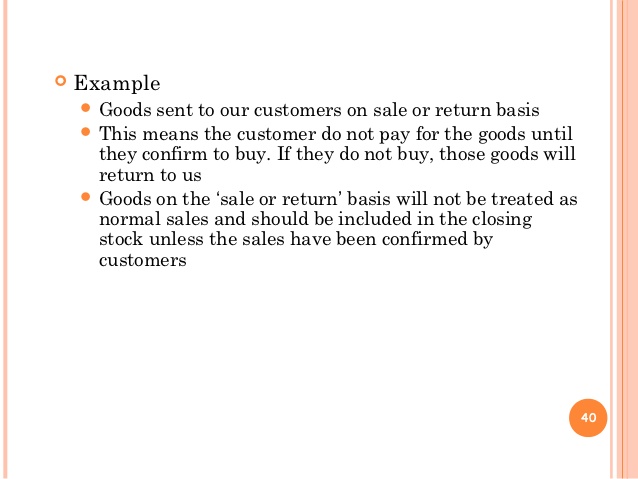 WHAT IS MATERIALITY?
Meaning immaterial amounts may be
aggregated with the amount of a similar
nature or function and need not be
presented separately. It depends on the
size and nature of the item.
EXAMPLES
Small payments such as stationary,
postage and cleaning expenses should not
be disclosed separately.

They should be group together as sundry
expenses.
EXAMPLES
The costs of small-valued assets such as
pencils, sharpeners and paper clips should be
written of to the profit and loss account as
revenue expenditures, although they can last
for period exceeding one year.
WHAT IS OBJECTIVITY?
Meaning information must be free from
bias and are capable of independent
verification.

Information should be based upon
verifiable evidence such as invoices and
contracts.
EXAMPLES
The recognition of revenues should
be based on verifiable evidence such
as the delivery of goods or the issue
of invoices.
WHAT IS BUSINESS ENTITY?
Meaning the business and its owners are
two separate existence entities.

Any private and personal incomes and
expenses of the owner{s} should not be
treated as incomes or expenses of the
business.
EXAMPLES
Insurance premium for the owner’s house
should be excluded from the expenses of the
business.

The owner’s property should not be included
in the premises account of the business.
Any payments for owner’s personal
expenses by the business should be
treated as drawings and reduce the
owners capital in the business.
WHAT IS DUALITY?
All accounts are of a twofold nature
and this means data will be recorded
in two accounts {a debt and credit
entry}.